Figure 4 Proportion of patients in each study group with vasopressor down-titration prior to 2 h.
Eur Heart J, Volume 28, Issue 9, May 2007, Pages 1109–1116, https://doi.org/10.1093/eurheartj/ehm075
The content of this slide may be subject to copyright: please see the slide notes for details.
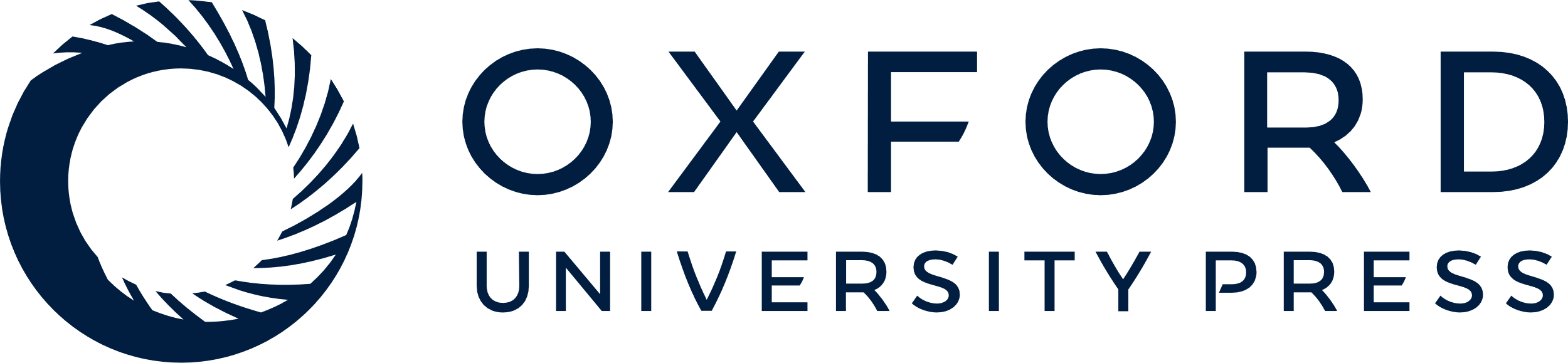 [Speaker Notes: Figure 4 Proportion of patients in each study group with vasopressor down-titration prior to 2 h.


Unless provided in the caption above, the following copyright applies to the content of this slide: © The European Society of Cardiology 2007. All rights reserved. For Permissions, please e-mail: journals.permissions@oxfordjournals.org]